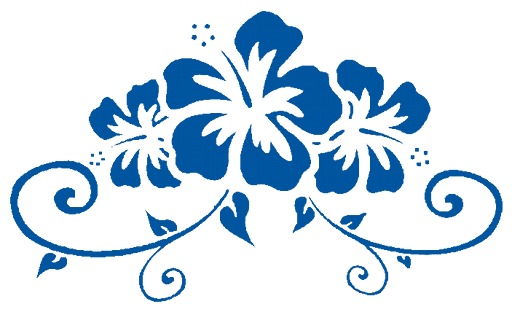 «В гости к бабушке»(Закрепление обобщающих понятийу детей 5-6 лет с ОНР)
Учитель-логопед:
Долгова
 Сирина Тагировна
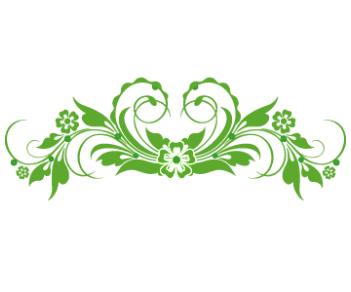 Сложи картинку и узнай к кому в гости мы отравимся.
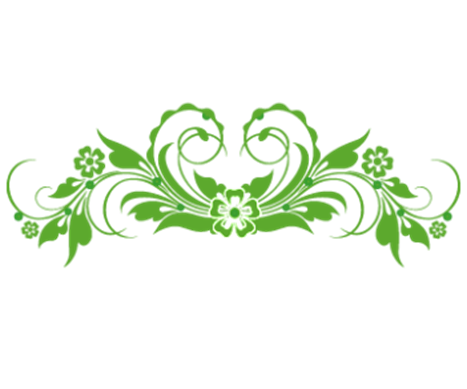 Мы отправимся в гости к БАБУШКЕ
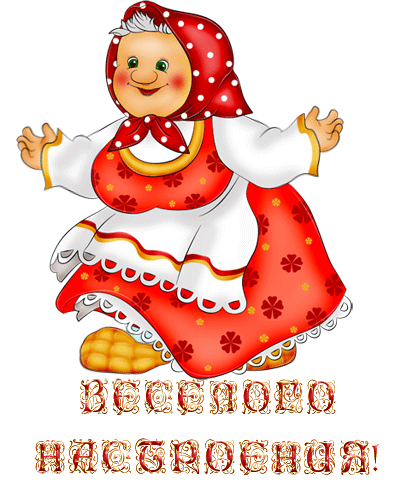 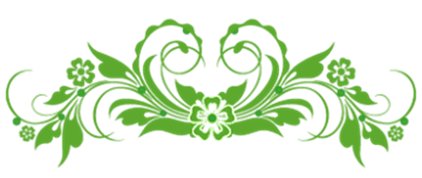 На чем мы поедим к бабаушке?
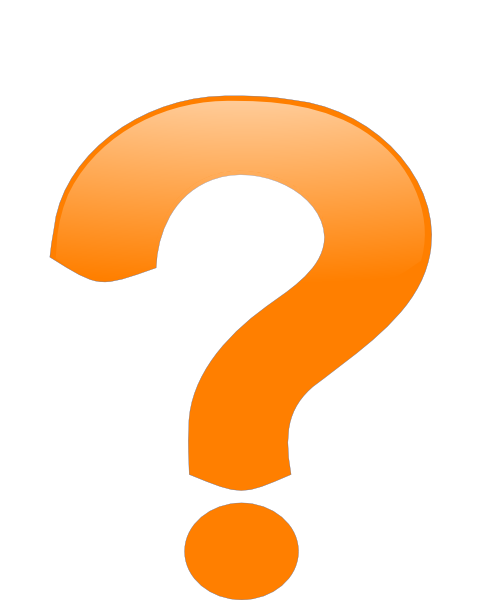 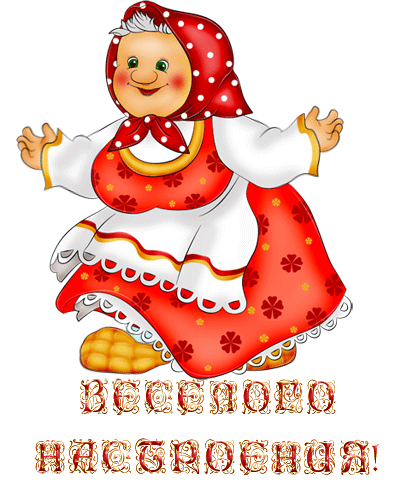 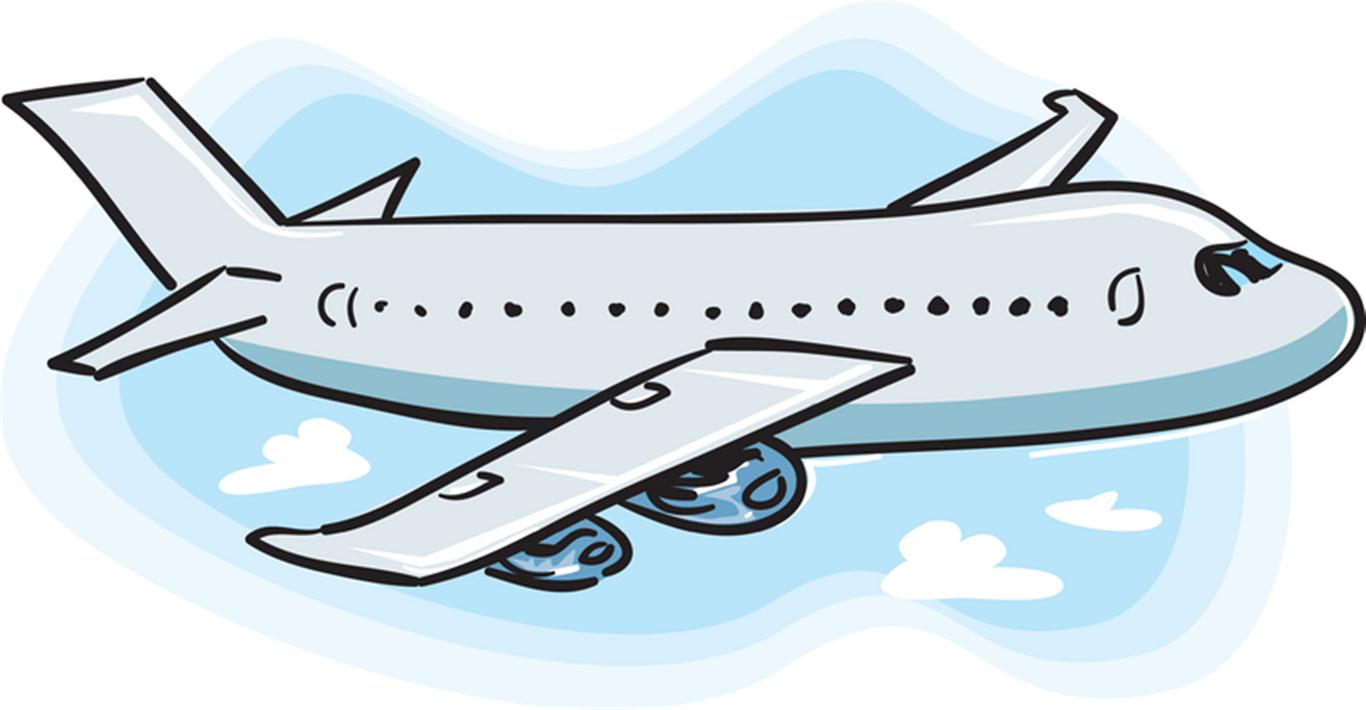 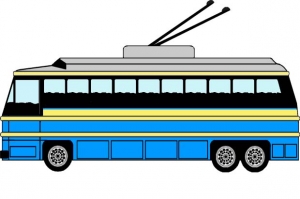 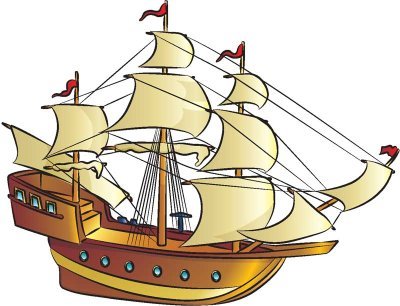 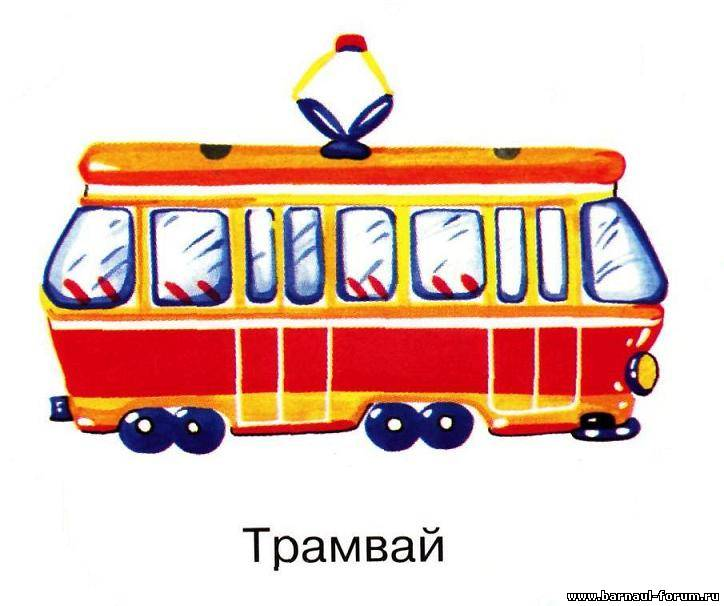 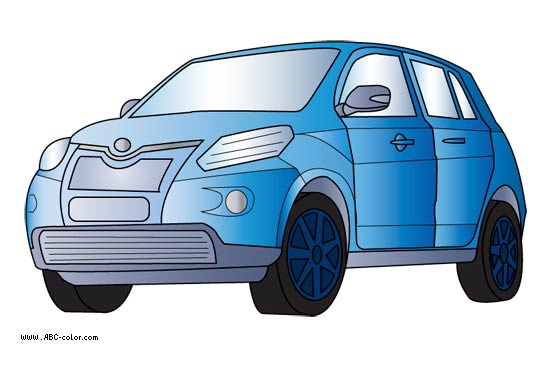 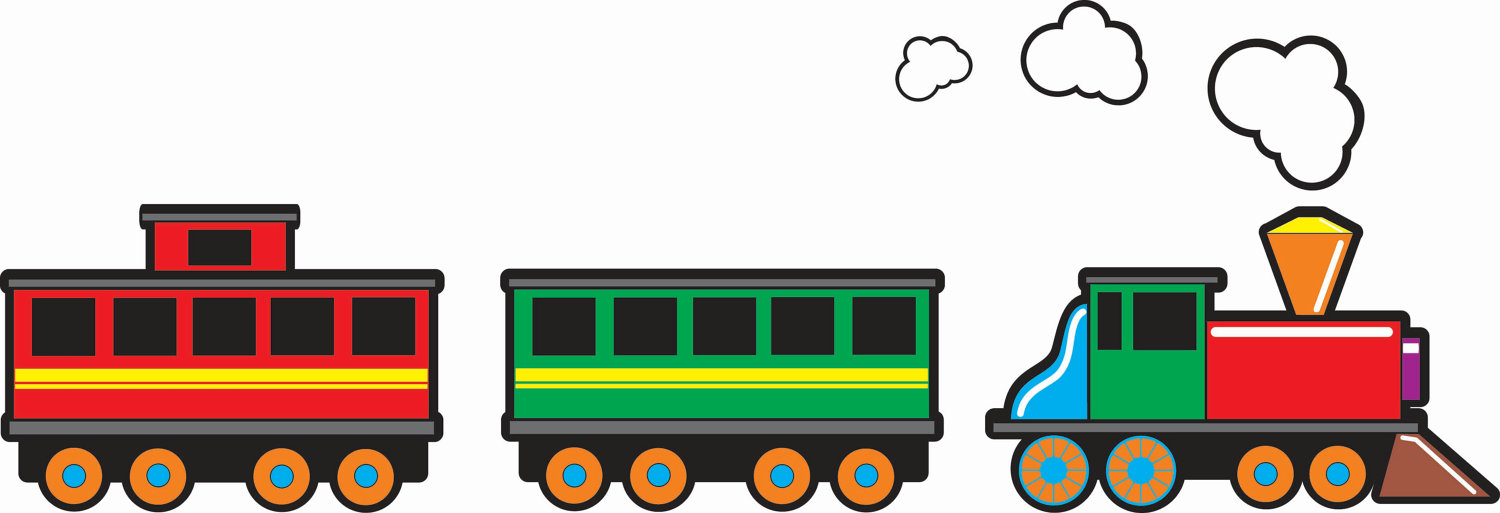 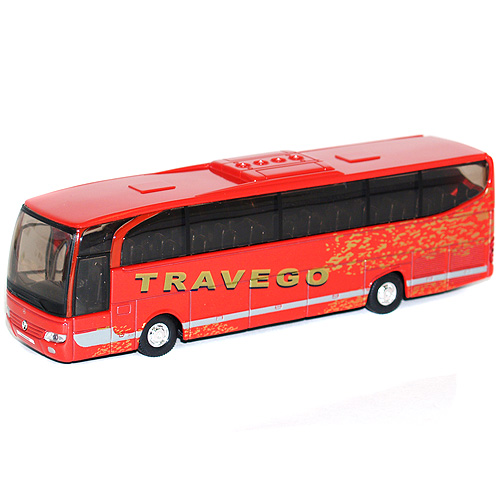 Выбери билетик!?!
«АВТОБУС»Музыкально-ритмическое упражнение
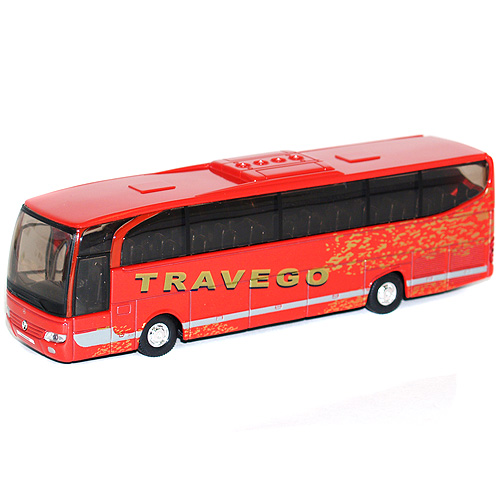 Артикуляционная гимнастика
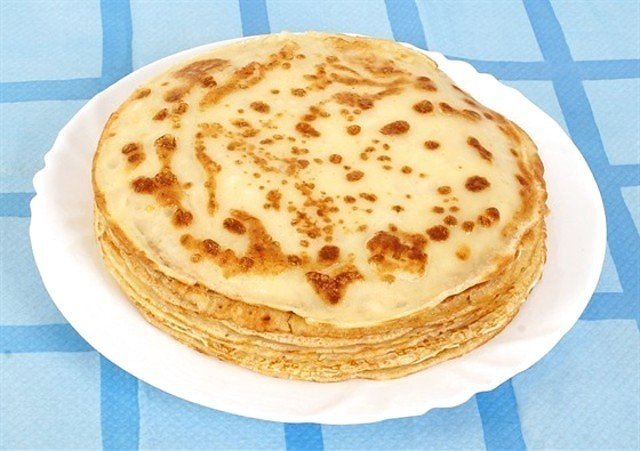 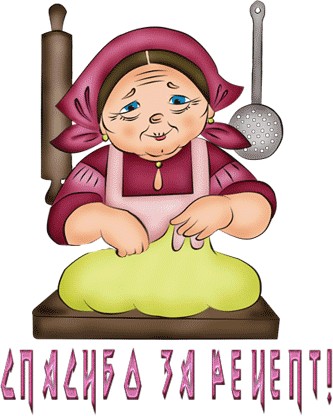 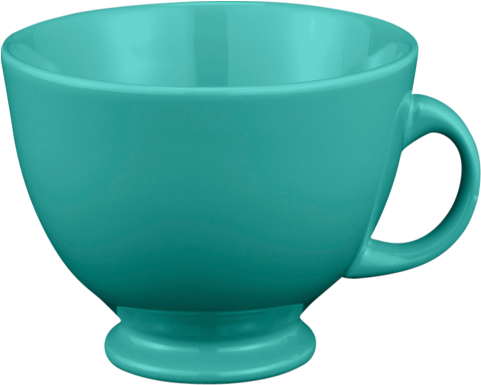 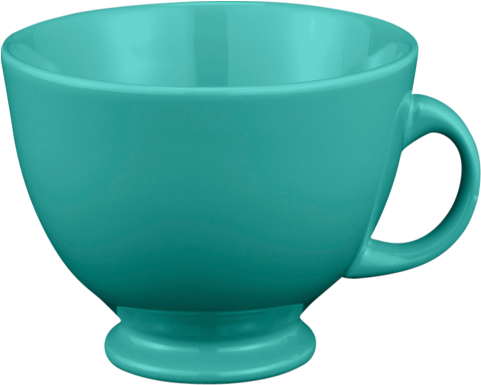 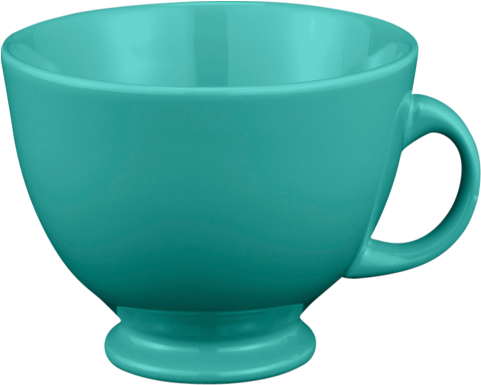 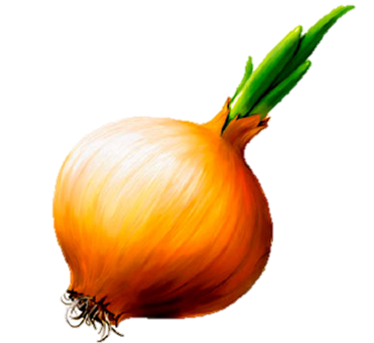 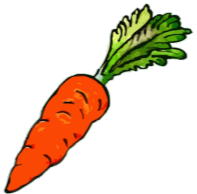 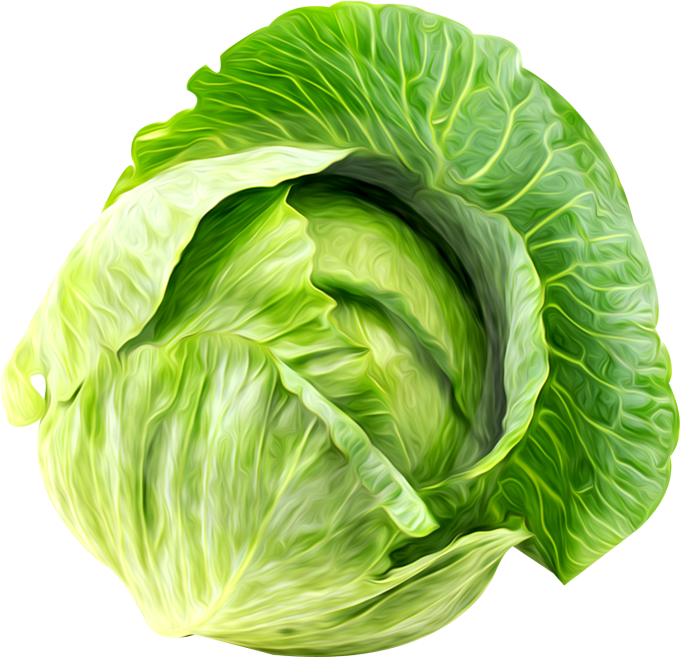 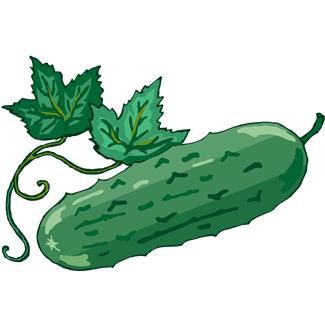 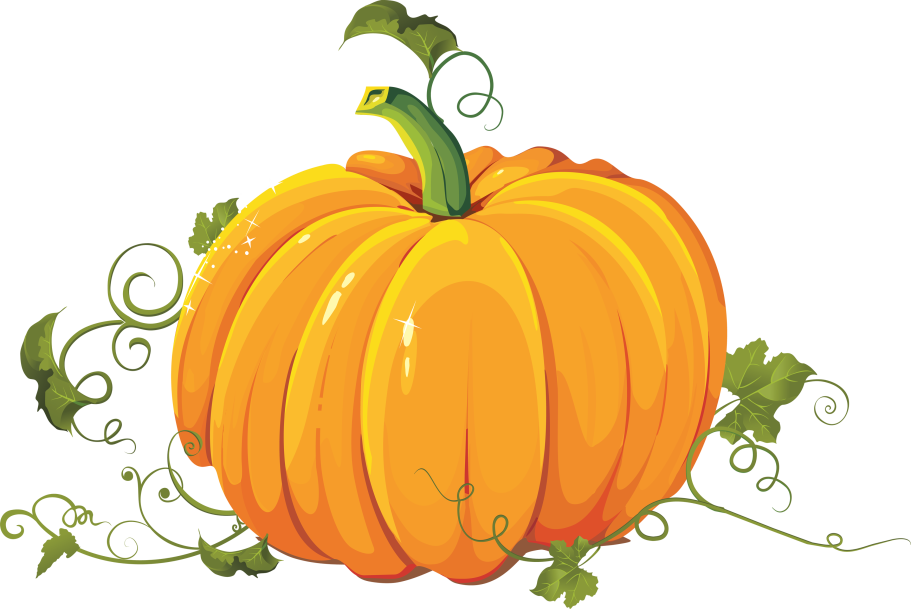 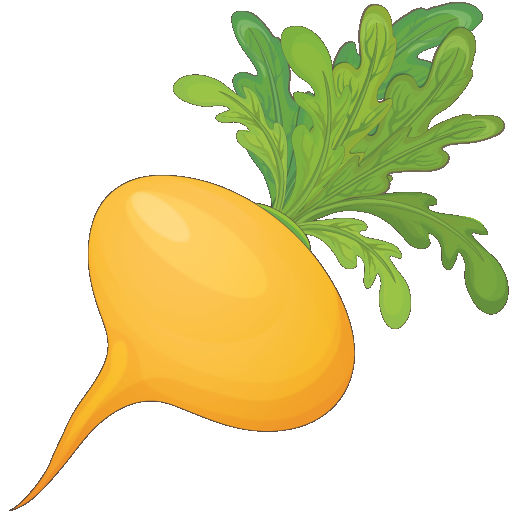 Подвижная игра «Веселый огород»
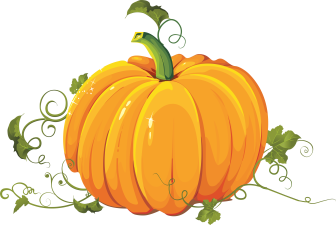 НА ЗЕМЛЕ
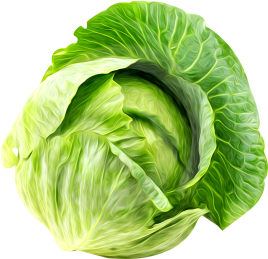 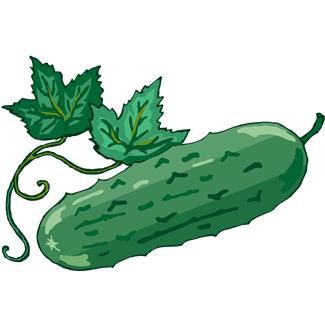 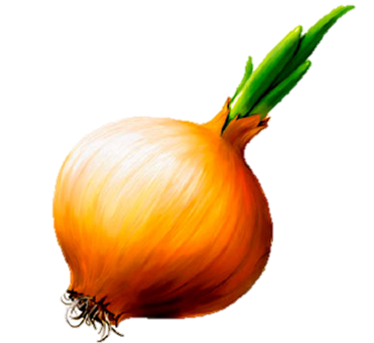 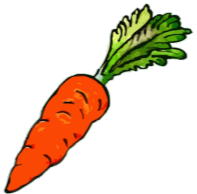 ПОД ЗЕМЛЕЙ
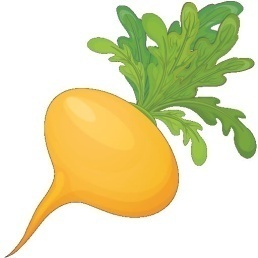 «Кто живет у бабушки?»
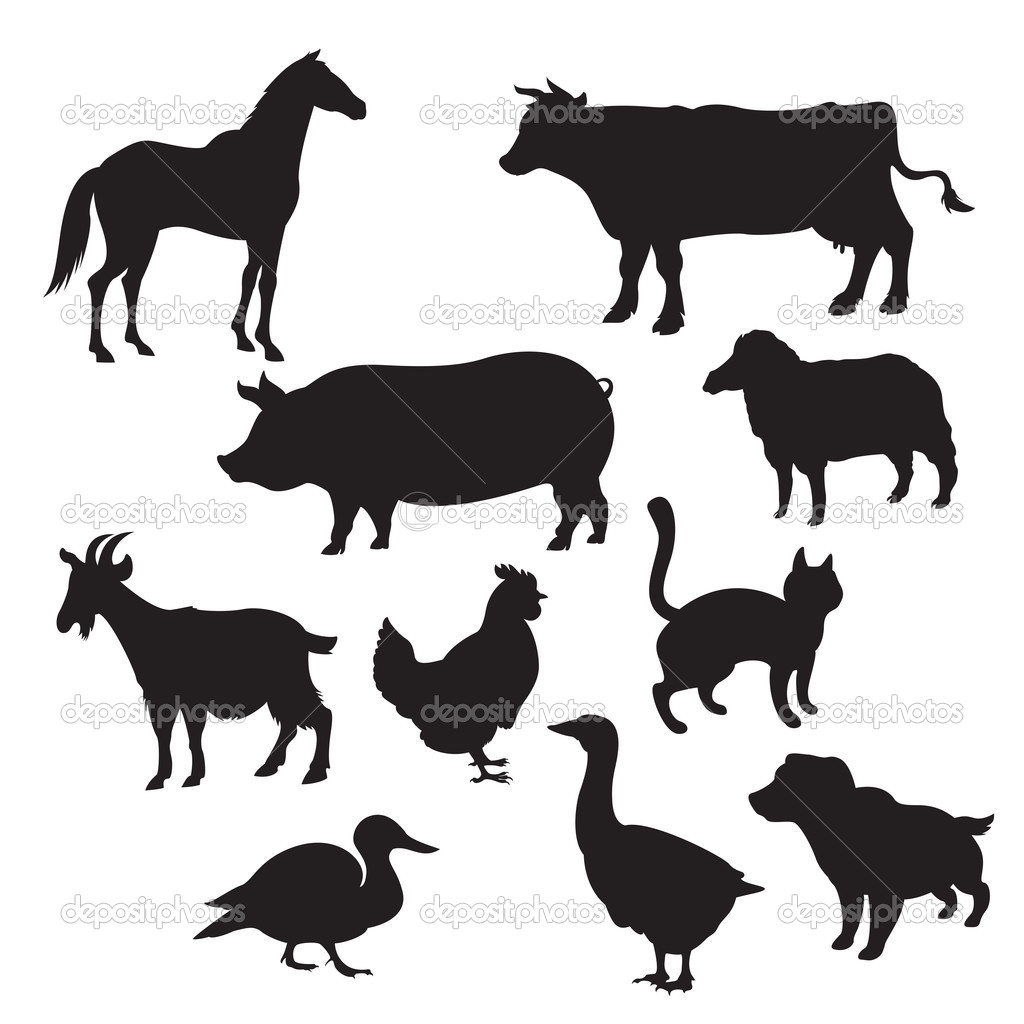 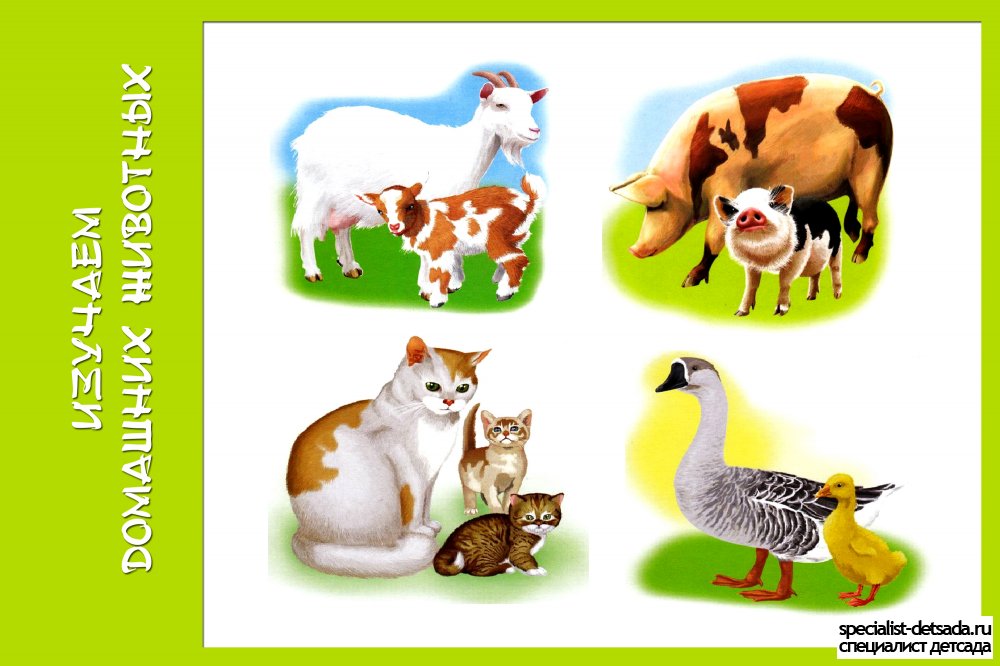 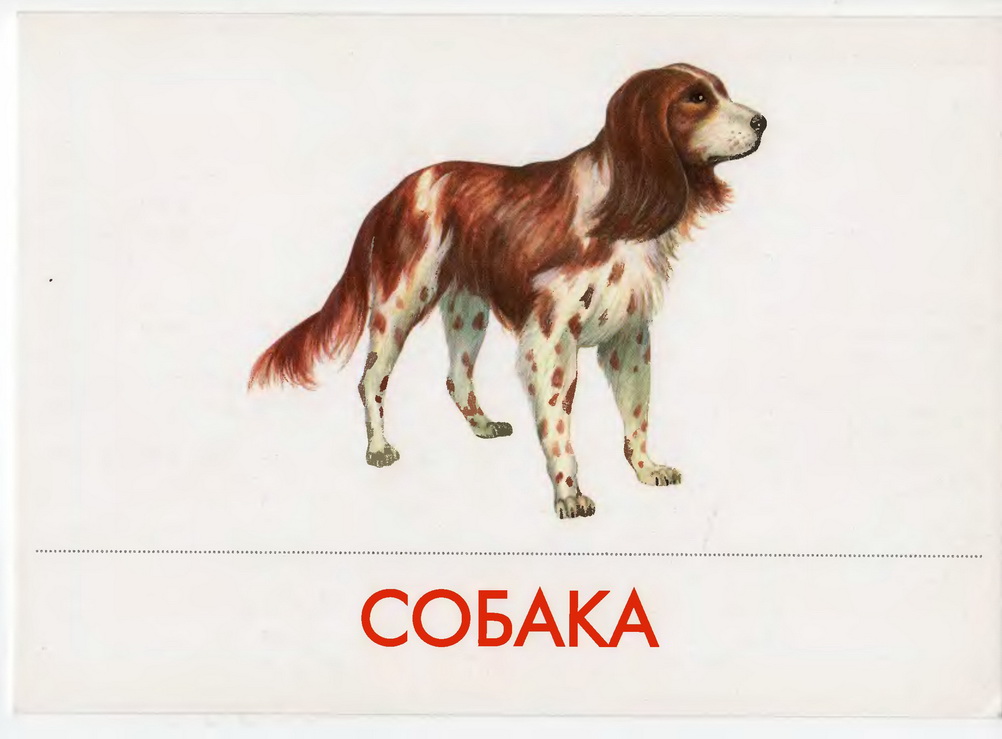 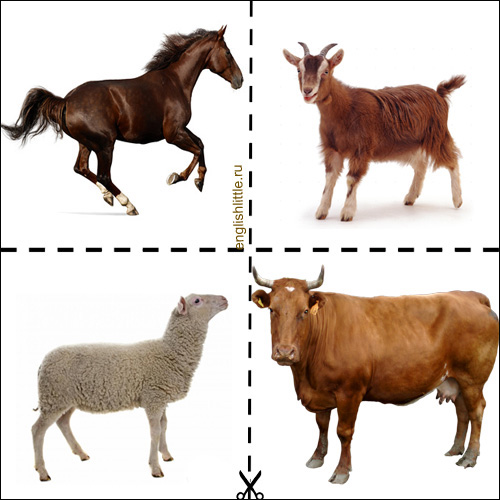 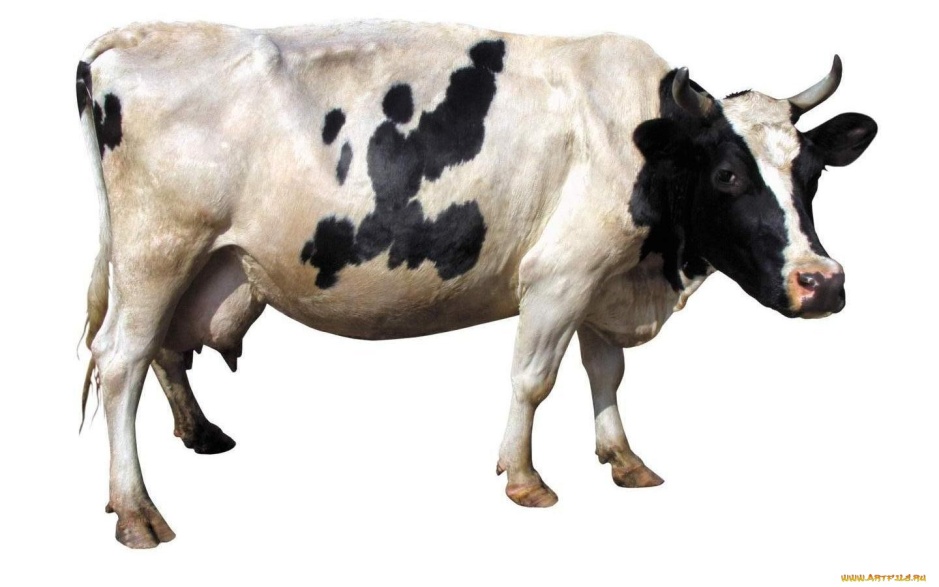 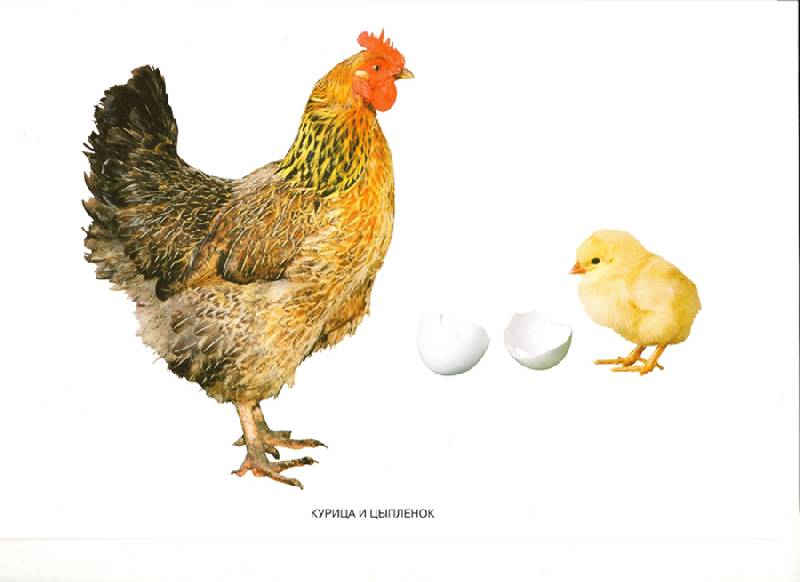 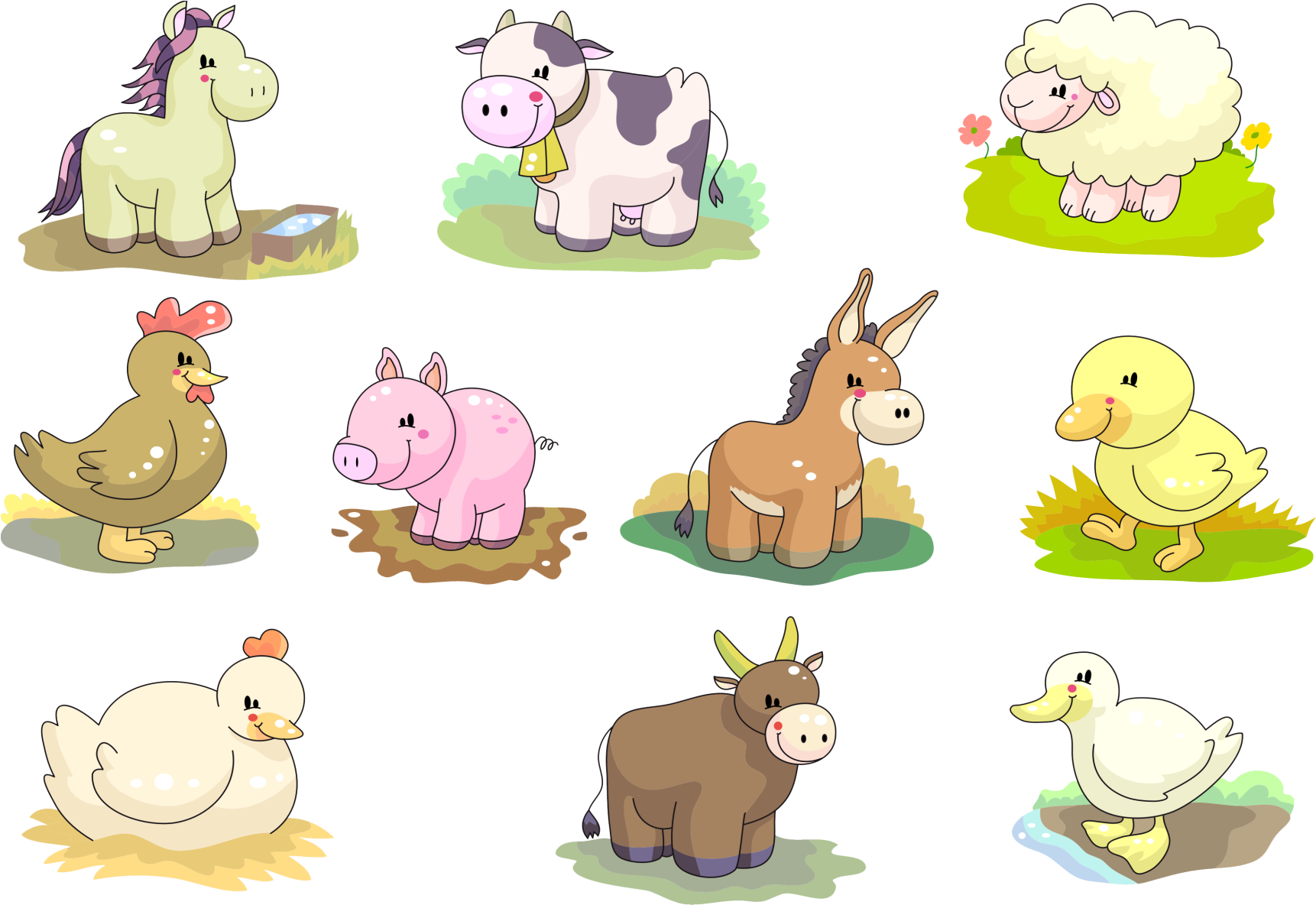 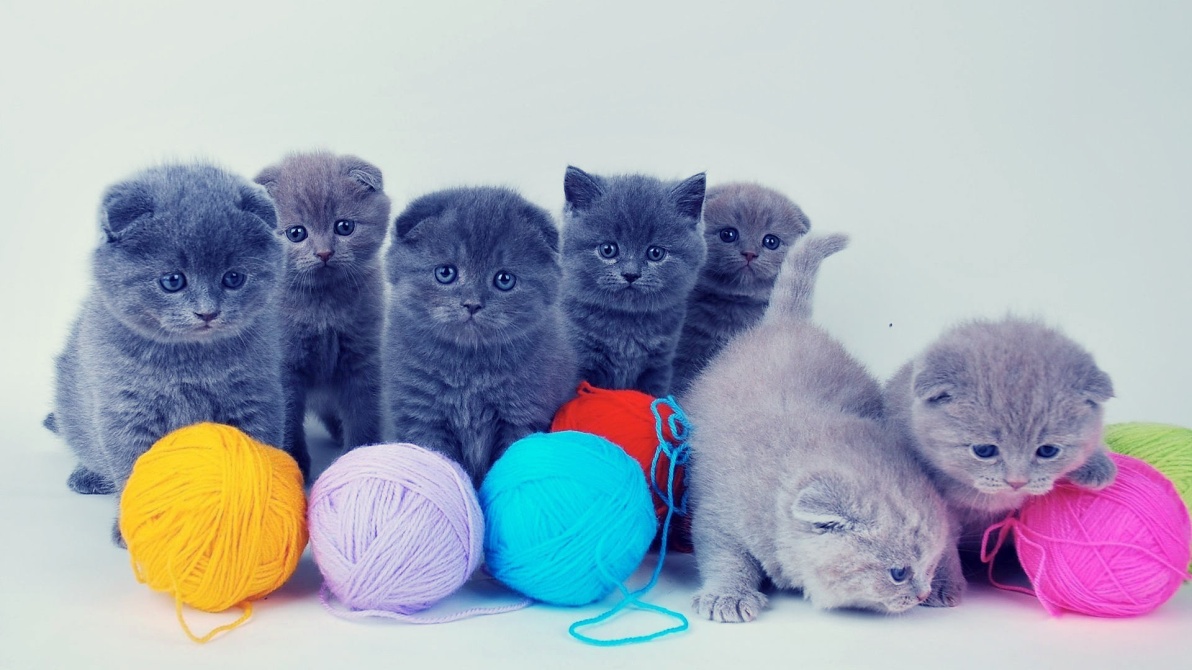 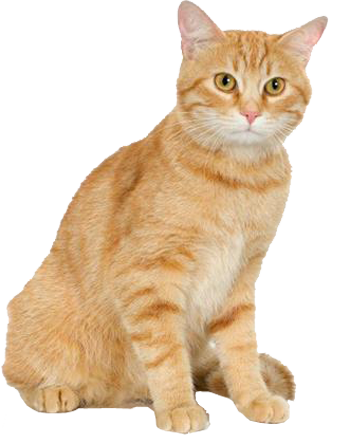 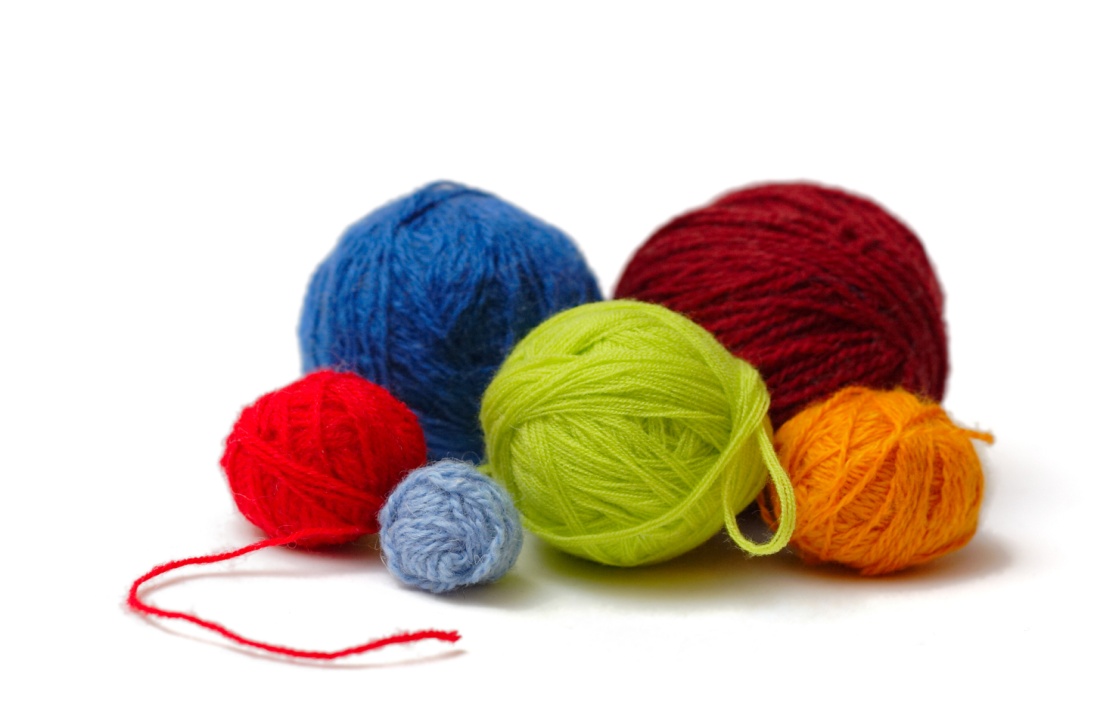 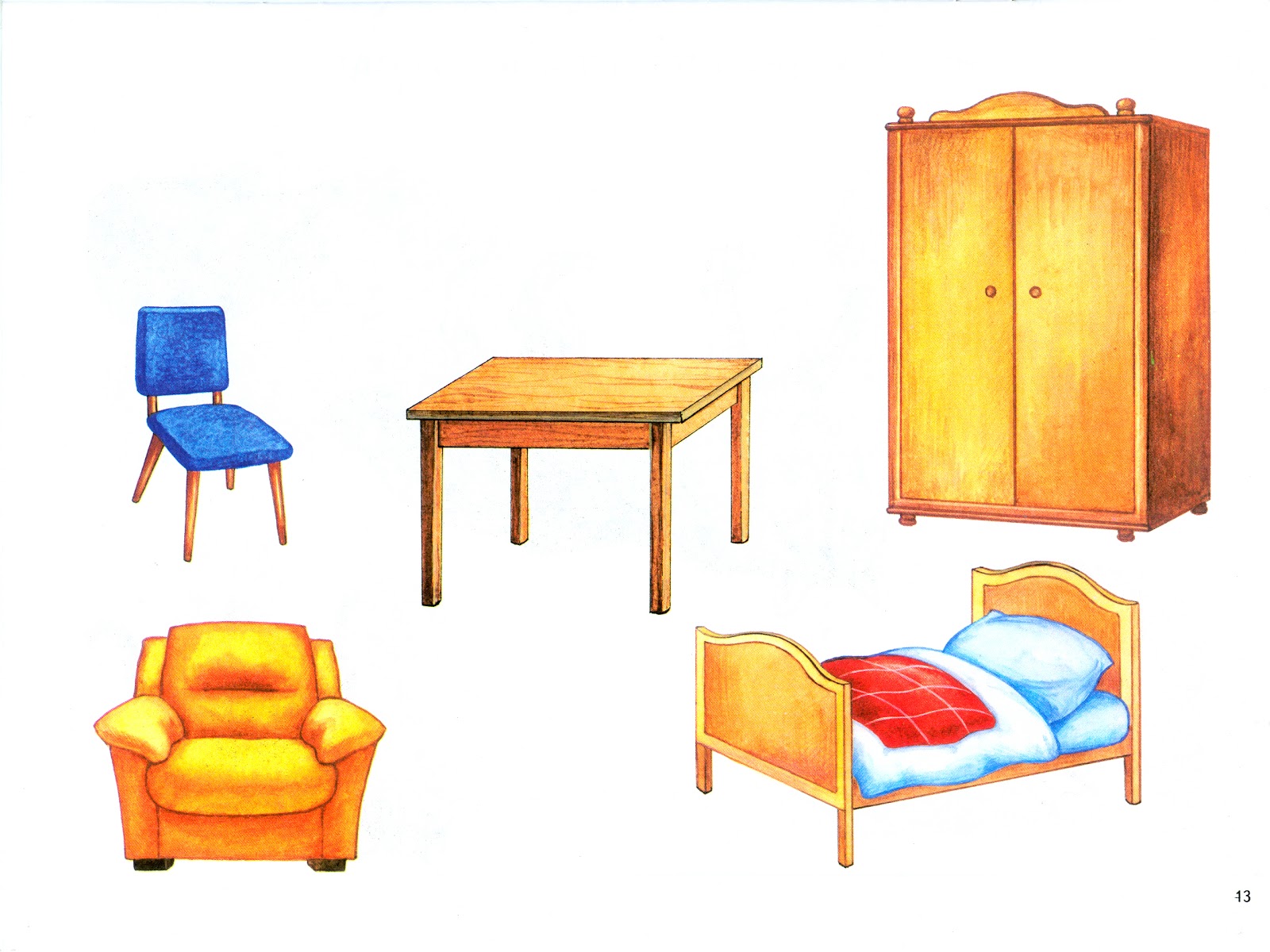 ПОМОГИТЕ БАБУШКЕ найти КЛУБКИ…(Закрепление правильного употребления предлогов  на – под)
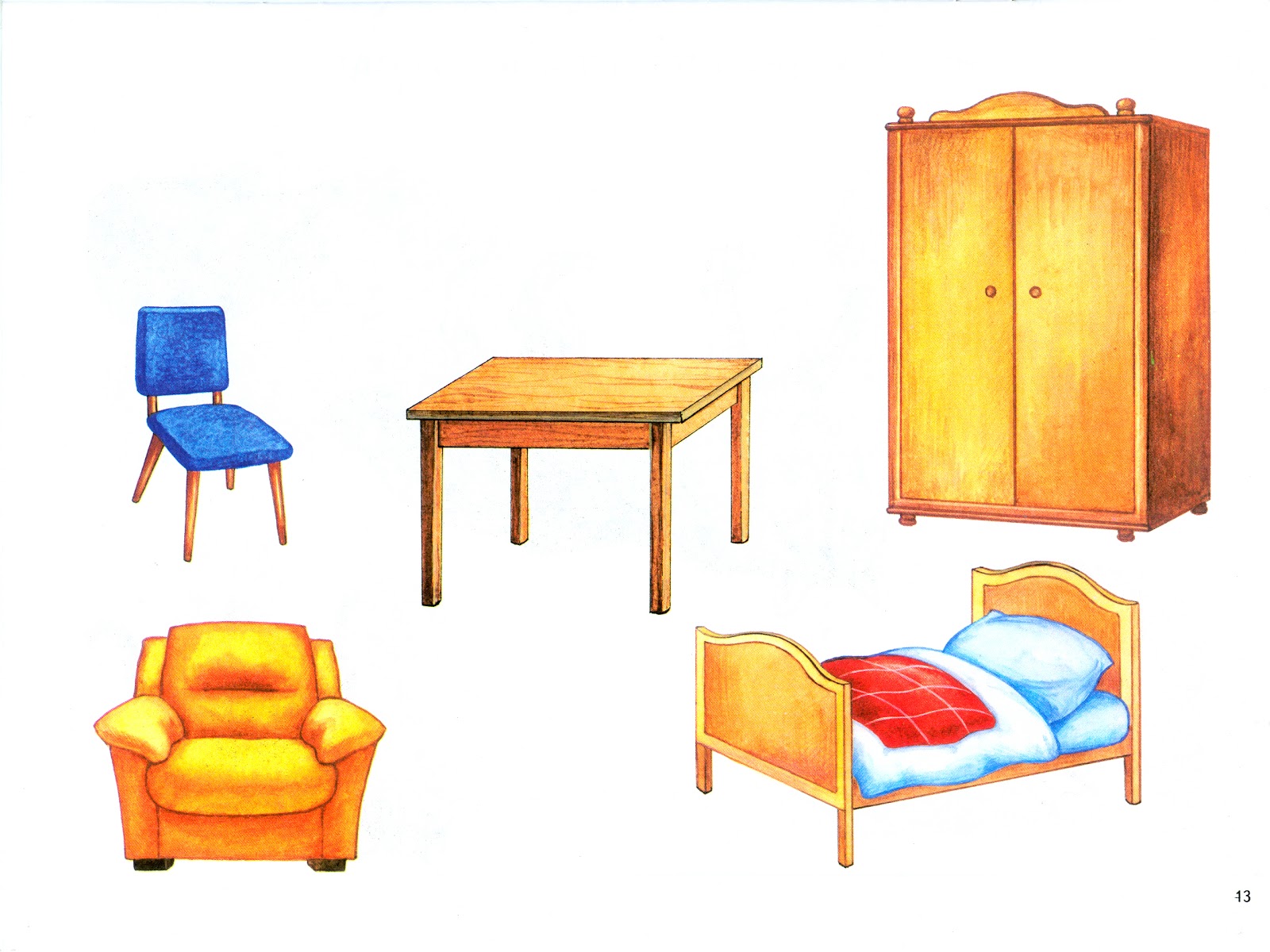 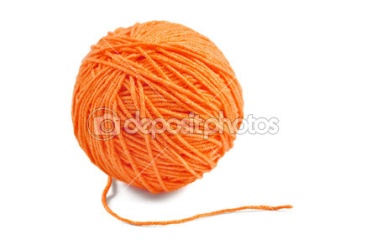 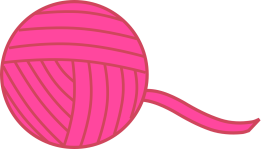 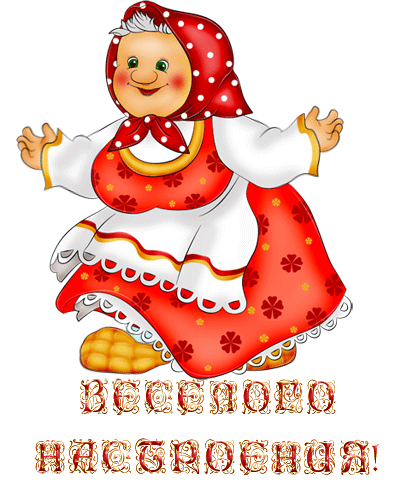 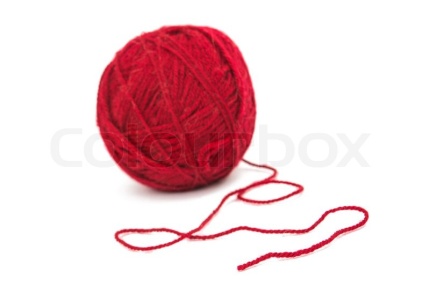 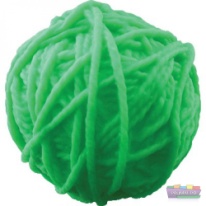 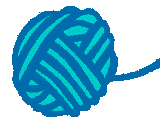 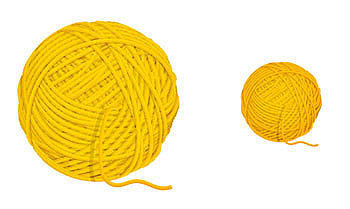 Пальчиковая гимнастика «Веселая мышка»
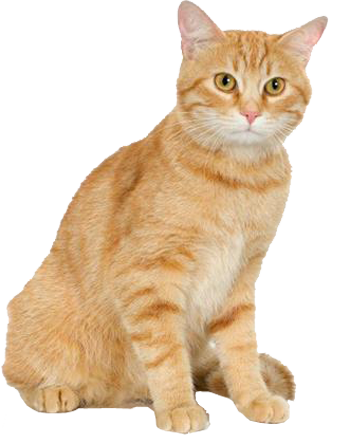 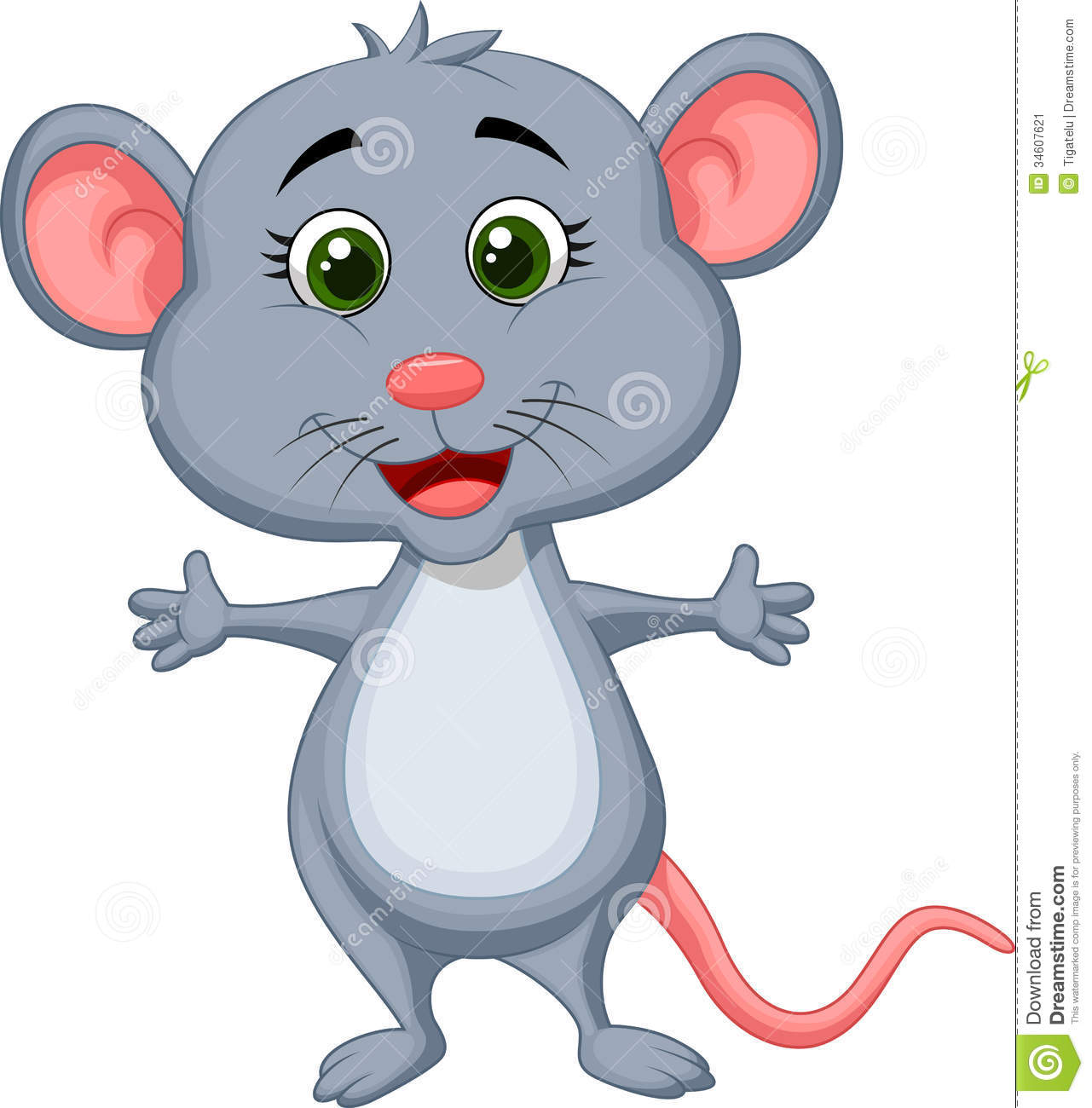 Деление на  две команды.       Каждый ребенок  берет из мешочка по одной картинки.
Овощи – 
первая команда.
Фрукты – 
  вторая команда.
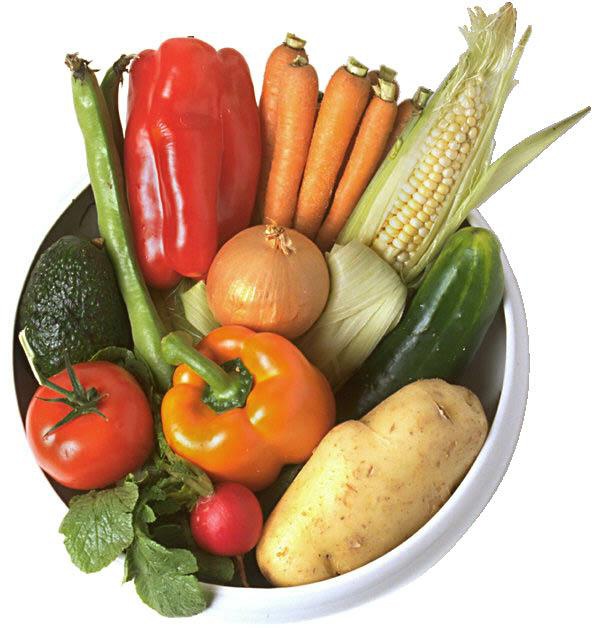 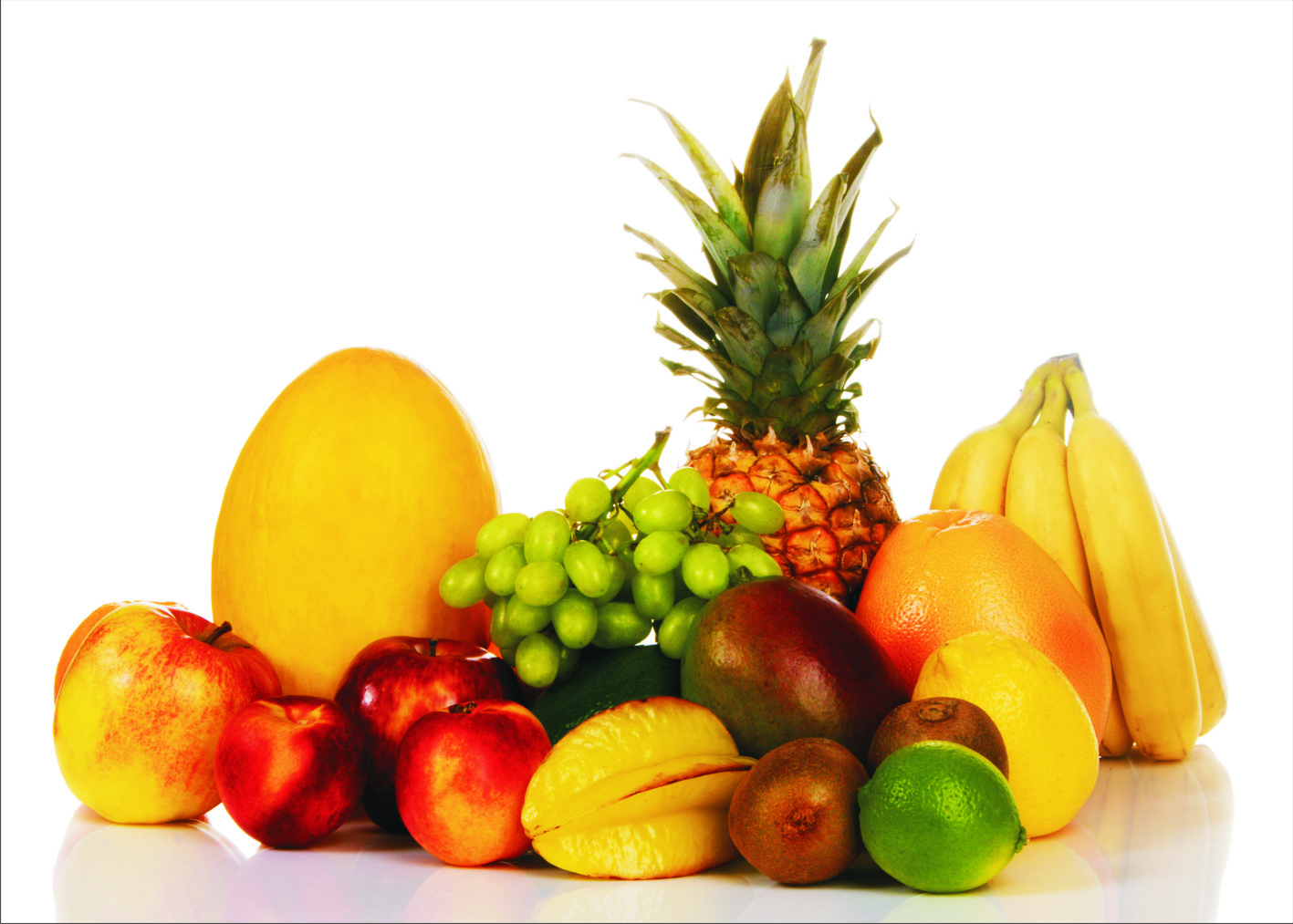 Кто первым передаст курочке яичко?
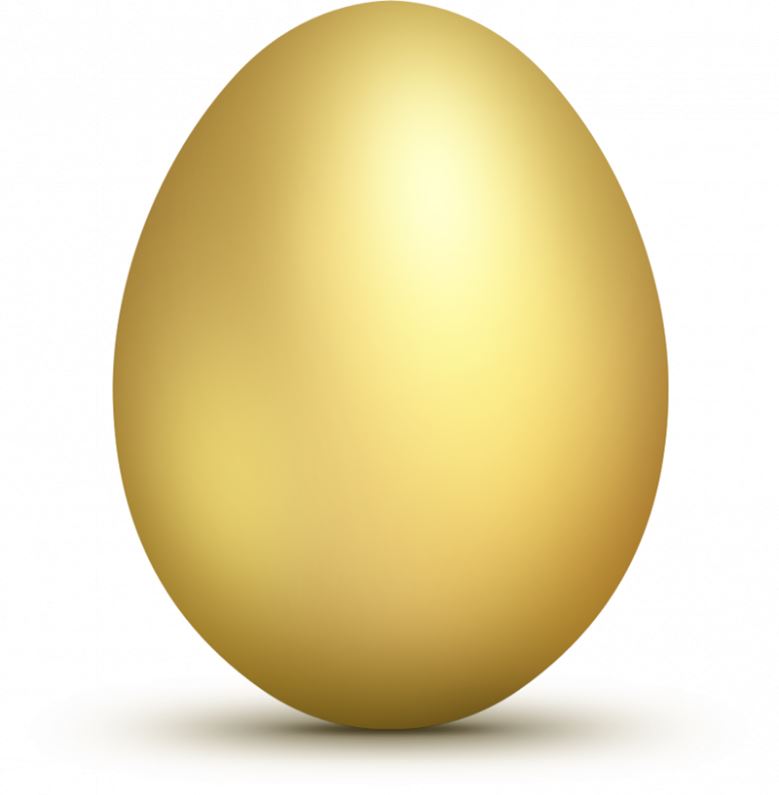 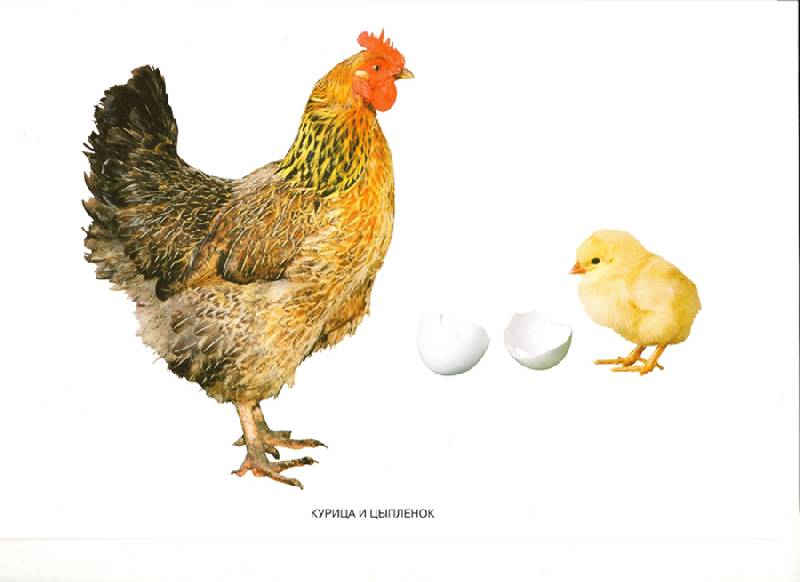 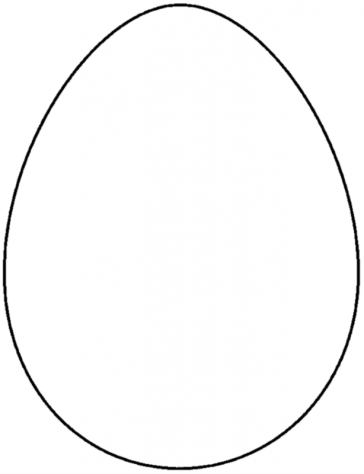 Награждение
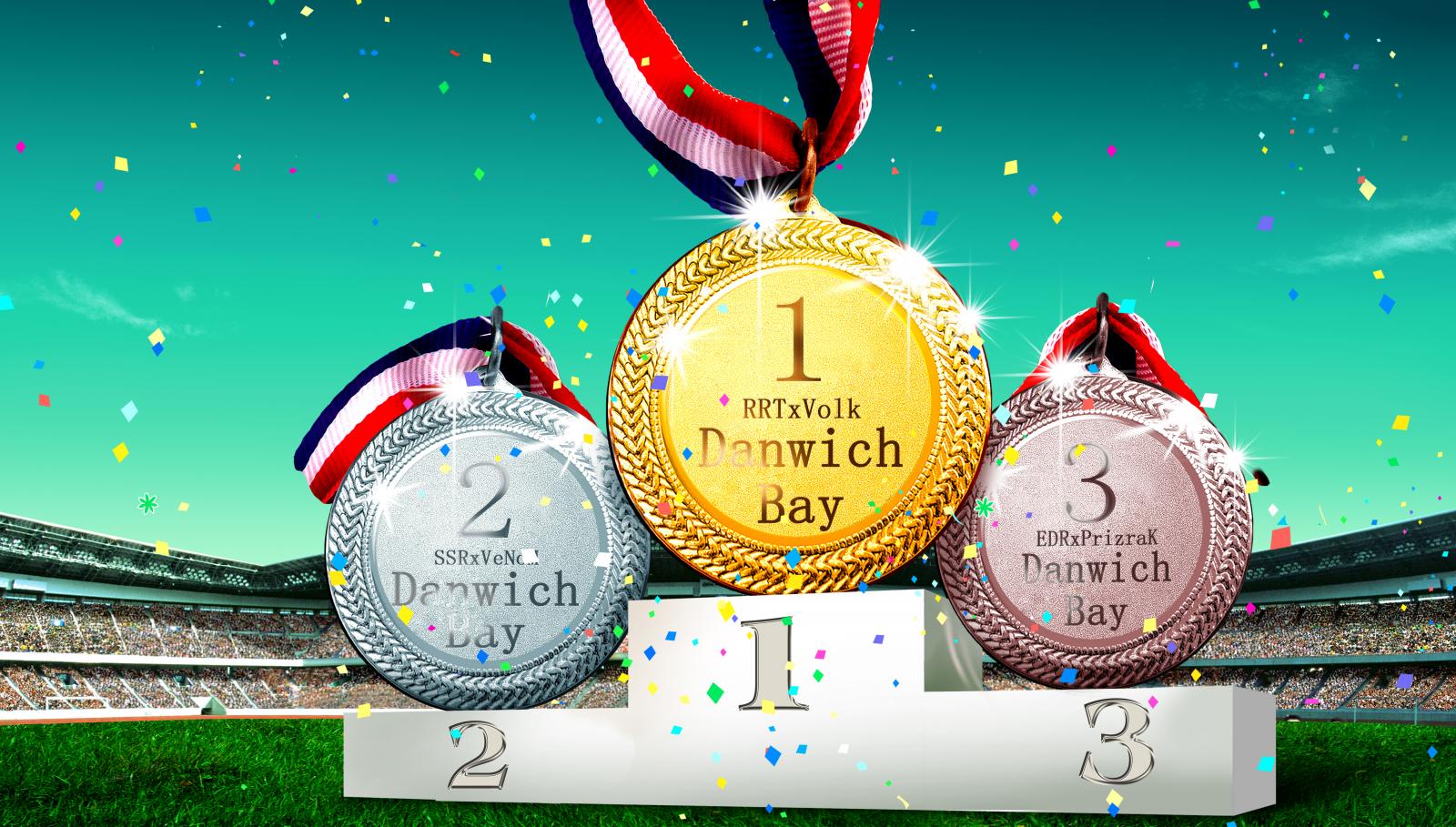 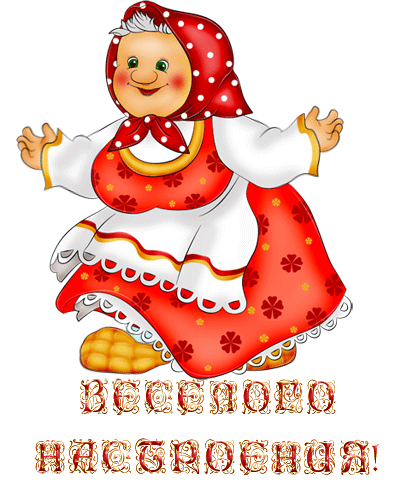